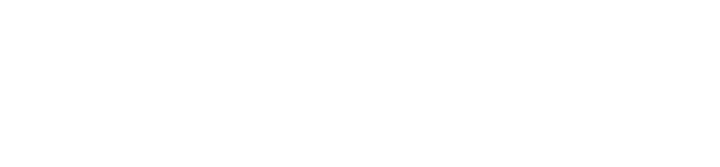 Teen Online Reputation Survey
Prepared by Cross-Tab Marketing Services &
Telecommunications Research Group for
Microsoft Corporation
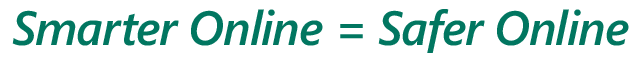 1
Background
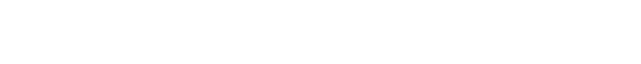 Purpose: To understand the attitudes, awareness and behaviors of teens and their parents regarding the importance and management of their online reputation.

Sample:
Online panel
Teenagers 13-17; N=1000; Parents of teenagers; N=1000
Geographic scope – U.S.
Access the Internet at least 3 or more hours per week

Methodology:  15-minute online survey for teenagers; 10-minute online survey for parents of teenagers

Study dates: Conducted by Cross-Tab Marketing Services July 13-20, 2010
2
Executive Summary
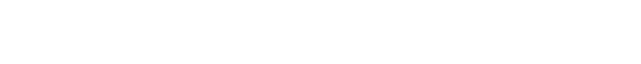 Teens feel more in control of their online reputation than parents.  Teens share more personal information and as a result, expose themselves to more risk.
Teens acknowledge the importance of limiting access to the information they post online. 
Teens accept that they are primarily responsible for protecting their online reputation.
Yet, less than half of teens and parents really think before posting information online.
Teens believe the benefits of sharing information online outweigh the risks with the exception of location sharing.  
Yet, teens share their location often with family/friends (90%); with businesses (85%) and with the general public (84%). 
Parents are much more cautious when weighing the benefit-to-risk tradeoff.

Teens share considerably more information than parents.  
Among teens, names (90%), photos (82%), hobbies/“things I like to do” (79%), and birthdays (76%) are the most commonly shared pieces of information. 
The types of information parents share most is similar to teens: names (66%), email addresses (57%), photos (54%), and hobbies/ “things I like to do” (43%).
3
Executive Summary
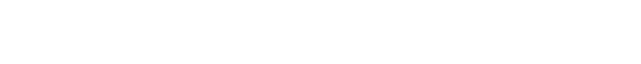 Teens feel less vulnerable about their personal information affecting their online reputation compared with parents. 
Fifty-nine percent of teens vs. 40% percent of parents strongly disagree that they have no control over online reputation
Thirty-seven percent of teens vs. 53% of parents are concerned that their personal information could be used to harm them
Forty-seven percent of teens vs. 68% of parents report they do everything they can to protect their online reputation

Teens who don’t feel in control of their online reputation report the highest incidence of negative consequences (29%), resulting from posting personal information online.

The incidence of negative consequences from posting personal information is 50% less among teens who say they do everything possible to protect their online reputation vs. those who don’t.
4
Executive Summary
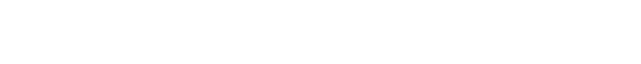 Teens and parents worry about different things.
Naturally, teens and parents have different priorities and this is reflected in what they believe are the worst outcomes if their online reputations were harmed.  Teens worry most about getting into college (57%), getting a future job (52%), and being embarrassed (42%).  Parents worry most about fraud (54%), being embarrassed (51%), and future career (43%). 

Teens and parents are most concerned about the general public gaining unauthorized access to their personal data. A majority (69%) of respondents state that they would reduce sharing information online if they knew the general public could view their information posted online.

Teens tend to have a lower overall level of concern regarding potential consequences of a negative online reputation.  Yet, teens tend to think longer term (next 1-5 years) than parents (now to 3 years) about potential consequences.
5
Executive Summary
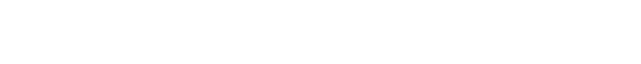 Teens are doing a good job of protecting their online reputations, but admit they can do better.
9 in 10 teens and parents take steps to protect and manage their online reputations.
The vast majority (80%+) of teens report no harm to themselves or others from information they have posted online.  
In situations where hurt or harm was self-inflicted, the most common consequences were embarrassment (72%), lost friends (40%), upset parents (32%), and cyberbullying (26%).  When the damage was done to others, the most usual outcomes were embarrassment (60%), lost friends (47%), cyberbullying (44%), and upset parents (32%).  
7 in 10 teens take additional action after they have experienced hurt or harm to themselves or others.
Teens who fail to alter their behavior after a bad event report a higher incidence of having friends in their social network whom they’ve never met in person. 
90% of teens admit they are partially (65%) or totally (25%) responsible for what happened to them when their online reputation was hurt or harmed.
Over half of teens (57%) say they have never met in person “some” of their social networking friends.  A small percentage (5%) say they have “a lot” of friends whom they’ve never met in person.
6
Executive Summary
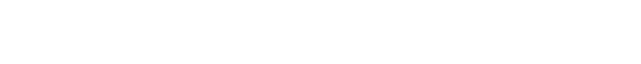 Facebook is the favorite place to post personal information.
Almost all (97%) teens report using Facebook.  A much smaller percentage use Twitter (32%) and Formspring (15%).
Most teens check their social networking account more than once per day (67%).
On average, teens use three different devices to access their social networking account.
Most commonly used devices are their own home computer/laptop, a school computer, and a mobile phone.
7
Executive Summary
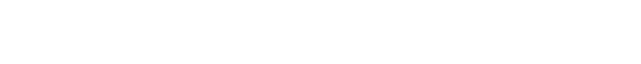 Differences between girls and boys have implications for raising awareness and education about protecting their privacy.
Boys and girls suffer different consequences from leaked information.
Top consequences for girls: Lost friends, upset parents, cyberbullying
Top consequences for boys: Kicked out of club or organization
Girls think longer term than boys regarding the consequences of poor reputation management.
Top concerns for girls: Not getting into college, not getting a job, school suspension
Top concerns for boys: Lose friends, embarrassed  
Girls are more concerned overall about their online reputation than boys.
Girls are more likely to do everything they can to protect their personal information.
Girls share more information than boys except for email, home address, phone numbers.
Girls rely more heavily on social networking to learn how to protect their online privacy, while boys rely more on technology companies.
Girls post information that is more likely to hurt others than themselves.
Boys feel slightly more in control than girls.
Boys are much less concerned about unauthorized access for all types of information – especially comments posted online, and details about school and friends.
Boys take fewer steps to protect themselves with a few exceptions (e.g., secret accounts, using alias).
Boys use fewer social networking sites and access them less often.
8
Recommendations: Take Charge of Your Online Reputation
Discover what is on the Internet about you
	Use search engines
Type your full name into several popular search engines. Search for images as well as text. 
Search all variations of your name—other names you have used, nicknames, or middle name or initial. Include personal domain names (yourname.com) in your search.
Search sites you frequent—online directories and sites that compile public records, genealogy sites, the websites of organizations to which you belong—even your own pages. 

Search blogs and social networks
Review what others have posted about you in comments, pictures, or videos. Explore blogs, personal pages on social networks (Facebook, LinkedIn, Twitter), or photo-sharing sites like Flickr and Snapfish. 

Evaluate your online reputation
Think about the story this information tells.
Does it reflect the reputation you want to have? If not, what is missing?
Is it accurate? If not, what should be deleted or corrected?
Do you need more than one online profile—whether professional, personal, or for an area of interest, like a hobby or volunteer work? If so, is it okay to mix info from different profiles? 
Do you want your profiles to be public or more private?
9
Recommendations: Take Charge of Your Online Reputation
Protect your online reputation
Think before you share
Think about what you are posting (particularly suggestive photos and videos), who you are sharing the information with, and how it will reflect on you. 
Talk with friends about what you do and do not want shared. Ask them to remove anything you don’t want disclosed.

	Treat others as you would like to be treated
Be civil in what you say and show on the web.
Respect others’ reputations and privacy when you post anything about them (including photos). 

	Stay vigilant
Sign up for alerts. Some search engines will notify you automatically of any new mention of your name or other personal info. 
Occasionally, search for yourself, following the steps in “Discover what is on the Internet about you.” 
Periodically reassess who has access to your pages. It is okay to remove those who no longer belong.
10
Recommendations: Take Charge of Your Online Reputation
Cultivate your professional reputation
	Publish the positive
Create what you want others to see. Link anything you publish to your name.
Join a professional network such as LinkedIn or CareerBuilder. Put together a robust profile and make connections. Ask for recommendations from those who know your work well.
Comment on career-oriented blogs and participate in online forums where you have expertise.
Start a blog/website in your name, selecting a subject you are knowledgeable about. Invite comments.

	Consider separating professional and personal profiles
Use different email addresses, screen names, blogs, and websites for each profile.
Don’t link your real name (or sensitive personal information such as your home address, phone numbers, or photos) with other profiles you create. Avoid cross references.
Add personal information to your professional profile judiciously and only if it reflects well on that image. 
Look for Settings or Options to help you manage who can see your profile or photos, how people can search for you, who can comment, and how to block unwanted access.

Restore your online reputation
In a respectful way, ask the person who posted it to remove it or correct an error. 
If the person doesn’t respond or refuses to help, ask the website administrator to remove the content.
If you feel a public correction is necessary, present your case simply and politely.
Consider using a service such as Reputation.com to help you restore your reputation.
11
Helpful Resources
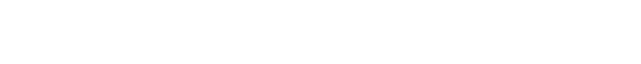 Tips for managing your online reputation:
http://www.microsoft.com/security/online-privacy/reputation.aspx 

General online safety tips:
http://www.microsoft.com/security
Follow us on
Follow us on
Visit us on
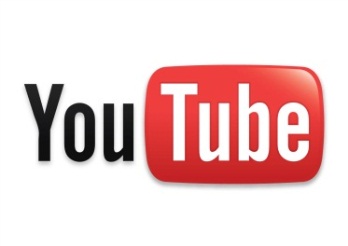 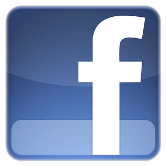 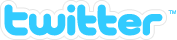 12
Appendix
13
Teens Acknowledge the Importance of Limiting Access to the Information They Post Online
Teens are mindful of protecting addresses, phone numbers and details about family & friends, but they are less diligent about protecting photos, email and names which puts these types of information at greater risk.
Teens share more personal information online than parents in terms of volume and variety.
TEENS: Activity (importance %, posted %)
PARENTS: Activity (importance %, posted %)
50%
50%
Importance – keep info private (%)
Importance – keep info private (%)
50%
50%
Things I’ve Posted (%)
Things I’ve Posted (%)
14
Teens Overwhelmingly Feel They Are Most Responsible for Protecting Their Online Privacy
Teens look to social networking sites to provide them with information about protecting their online privacy.   Technology companies (e.g., software, cell phone, Internet Service Providers etc.) are another importance source of privacy protection information.
Less than Half of Teens & Parents Give Much Thought Before Posting Information Online
Teens and parents are remarkably similar when it comes to how much thought is given before posting information online.   
How much thought is given prior to posting information doesn’t vary much whether the information is about themselves or others.
Think before posting information about myself that could hurt ME
Think before posting information about others that could hurt ME
Think before posting information about others that could hurt THEM
55%
55%
55%
57%
59%
55%
16
The Benefits of Sharing Information Outweigh the Risks with the Exception of Location
Teens say the risks of sharing their location outweigh the benefits but most do it anyway.   90% of teens share their location with family/friends; 85% with businesses; 84% with the general public.
Benefits outweigh the risks
Risks outweigh the
benefits
17
Parents Are Much More Cautious When Weighing the Benefit vs. Risk of Sharing
Games are the only activity for which parents believe the benefits clearly outweigh the risks.
Benefits outweigh the risks
Risks outweigh the
benefits
Q2. For each of the following please indicate on a scale of 1-5 whether you feel the benefits of the online activity outweighs the potential risk. 1= benefit completely outweighs risk; 5 = risk completely outweighs benefit
18
Teens Share More Information than Parents
Teens and parents generally share less information about friends and family than they do about themselves.
Teens Feel They Have More Control over Their Information than Parents
Only 47% of teens do everything possible to protect their online reputation.  Teens may be putting themselves at higher risk due to their belief in the amount of control they have. 
Parents may feel less competent in managing their online reputation and possibly monitor themselves less frequently than teens.
Compared to parents, teens believe they have more control…
Which leads to lower concern…
And less action…
Q1  I am concerned that my personal information could be used to harm my online reputation
Q2. I do everything I possibly can to protect my online reputation
Q3. I don't have any control over my online reputation
20
Teens Who Feel They Don’t Have Control Report The Highest Number Of Negative Events
Q3. I don't have any control over my online reputation
11% say  
information I’ve posted online has hurt or embarrassed me
59%
> 61% increase
29% say
information I’ve posted online has hurt or embarrassed me
6%
Teens Who Do Everything Possible Report Half The Incidence Of Negative Events
Q2. I do everything I possibly can to protect my online reputation
26% say  
information I’ve posted online has hurt or embarrassed me
7%
50% decrease
13% say
information I’ve posted online has hurt or embarrassed me
47%
Teens Worry About College & Jobs 
Parents Worry About Fraud & Embarrassment
Worries for both teens and parents are consistent with actual negative outcomes in situations where the online reputations of theirs or others are harmed.
Teens Worry Most About Strangers Having Unauthorized Access
Teens also worry about “gatekeepers” who have significant influence over their lives now and in the near future.
Parents Worry Most About Strangers Having Unauthorized Access
Parents also want to keep details of their workplace private from friends.
Teens Worry Most About Strangers Having Unauthorized Access
69% of respondents state that they would limit what information they share online if they knew that the general public could view their information posted online.
Parents Worry About Consequences Now
Teens Think a Little Further Out
Nearly half of parents have concerns that information posted online could harm them in the near term (e.g., now to three years). 
Teens differ from parents by having a lower overall level of concern.  They also differ by focusing on the next 1-5 years when presumably they are worried about college admissions and future employment opportunities.
27
9 in 10 Teens Take Steps to Manage Their Online Reputation
The most common steps taken are using privacy settings and being more selective about who/what information is shared with online.
28
Nearly 9 in 10 Parents Take Steps to Manage Their Online Reputation
Parents take similar steps as teens to protect their online reputation.  However, parents report a lower incidence of steps taken vs. teenagers.
29
8 in 10 Teens Report No Negative Consequences from Information They Have Posted Online
Embarrassment, lost friends, upset parents and cyberbullying are the most common negative consequences reported as a result of posting information online.
Most Teens Take Action to Better Protect Their Online Reputation After a Bad Event
Approximately 1 in 3 teens do not take more steps to protect their online reputation after they or someone else they know has a negative experience.
Yes
31
Teens Admit They Often Fall Short in Actively Managing Their Online Reputation
32
Over 6 in 10 Teens Include People They Have Never Met in Their Online Social Network
Everyone uses Facebook and one other social networking site
86% access social networking sites at least once a day or more
1
2
Average # of social networking accounts = 1.8
Strangers make up a significant number of teens’ social networking friends
The majority know about ownership rights of information posted online
3
4
33
Teens Who Don’t Change Their Behavior Are More Likely to Have “Friends” They’ve Never Met
18% say  
There are a lot of people I don’t know in person
No
7% say
There are a lot of people I don’t know in person
Yes
Social Networking Sites Are The Primary Repository for Teens’ Personal Information
Platforms used by teens to post information online
Social Networking Sites Are The Primary Repository for Parents’ Personal Information
Parents also post most of their online information on social networking sites. However, they also use other sites to post information such as addresses and phone numbers.
Platforms used by Parents to post information online
Teens Use an Average of Three Devices
Average age is 16.1 years old
Evenly split by gender
1
2
Almost half are online more than 14 hours per week
Online access from multiple devices
3
4
Average # of devices used = 3
37
Parent Sample Profile
Average age is 45 years old
Evenly split by gender
1
2
Almost half are online more than 14 hours per week
Online access from multiple devices
3
4
Average # of devices used = 2
38
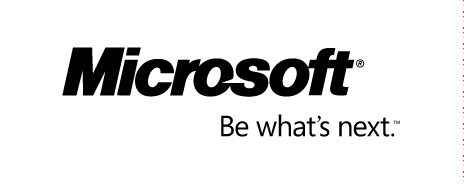 This material is provided for informational purposes only. Microsoft makes no warranties, express or implied.
39